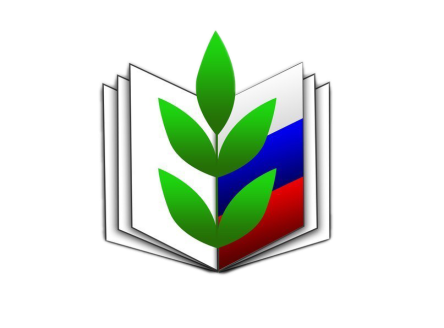 Нормативные основы деятельности Правовой инспекции труда Профсоюза
Тюмень, 2019 г.
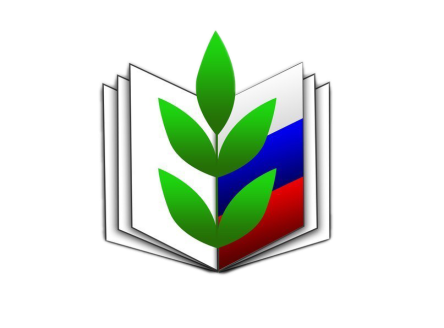 Правовые инспекторы труда в своей деятельности руководствуются:
Конституция Российской Федерации  
Трудовой кодекс Российской Федерации
Федеральный закон «О профессиональных союзах, их правах и гарантиях деятельности» от 12.01.1996 № 10-ФЗ (с измен. и доп.)
Закон Тюменской области от 08.07.2003 № 155 (ред. от 28.09.2018) «О регулировании трудовых и иных непосредственно связанных с ними отношений в Тюменской области» 
Устав Профсоюза работников народного образования и науки Российской Федерации, утвержденный VI Съездом Профсоюза 31 марта 2010 года
Положение о правовой инспекции труда Профсоюза работников народного образования и науки Российской Федерации, утвержденное постановлением Исполкома Профсоюза от 21 марта 2012 года № 9-11
Порядок проведения ПИТ проверок соблюдения работодателями ТЗ и иных НПА, содержащих нормы трудового права, законодательства о профсоюзах, выполнения условий КД, С, утв. постановлением Исполкома Профсоюза от 09.12.2015 № 3-3
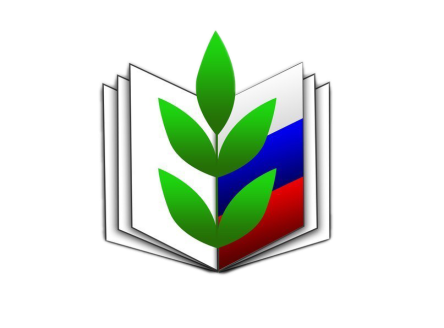 Статья 30 Конституции Российской Федерации
Каждый имеет право на объединение, включая право создавать профессиональные союзы для защиты своих интересов. Свобода деятельности общественных объединений гарантируется.
2. Никто не может быть принужден к вступлению в какое-либо объединение или пребыванию в нем.
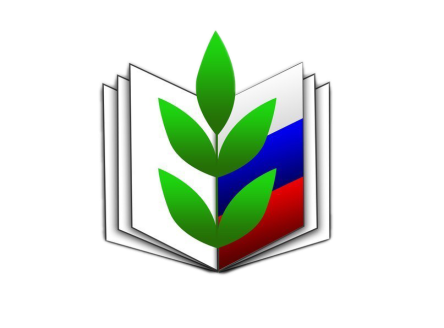 Статья 370 ТК РФ. Право профессиональных союзов на осуществление контроля за соблюдением трудового законодательства и иных НПА, содержащих нормы трудового права, выполнением условий коллективных договоров, соглашений
Для осуществления контроля за соблюдением трудового законодательства и иных НПА, содержащих нормы трудового права, выполнением условий КД, соглашений общероссийские профессиональные союзы могут создавать правовые и технические инспекции труда профсоюзов, которые наделяются полномочиями, предусмотренными положениями, утверждаемыми общероссийскими профессиональными союзами.
Положение о ПИТ, утв. постановлением Исполкома Профсоюза от 21.03.2012 № 9-11
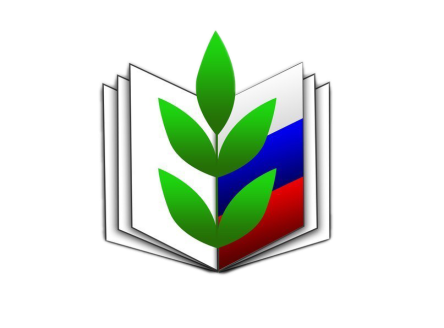 Статья 370 Трудовогокодекса Российской Федерации
Профсоюзные инспекторы труда в установленном порядке имеют право беспрепятственно посещать работодателей, у которых работают члены данного профессионального союза, для проведения проверок соблюдения трудового законодательства и иных нормативных правовых актов, содержащих нормы трудового права, законодательства о профессиональных союзах, выполнения условий коллективных договоров, соглашений.
Профессиональные союзы, их инспекции труда при осуществлении указанных полномочий взаимодействуют с федеральным органом исполнительной власти, уполномоченным на проведение государственного надзора и контроля за соблюдением трудового законодательства и иных нормативных правовых актов, содержащих нормы трудового права, и его территориальными органами, другими федеральными органами исполнительной власти, осуществляющими функции по контролю и надзору в установленной сфере деятельности.
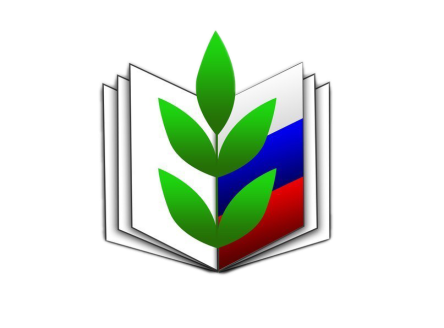 Статья 19 ФЗ «О профессиональных союзах, их правах и гарантиях деятельности». Право профсоюзов на осуществление профсоюзного контроля за соблюдением законодательства о труде
Профсоюзы имеют право на осуществление профсоюзного контроля за соблюдением работодателями законодательства о труде, в том числе по вопросам трудового договора, рабочего времени и времени отдыха, оплаты труда, гарантий и компенсаций, льгот и преимуществ, а также по другим социально-трудовым вопросам в организациях, в которых работают члены данного профсоюза, и имеют право требовать устранения выявленных нарушений.
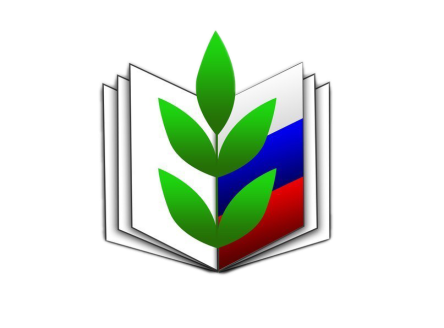 Ст. 370 ТК РФ.Ст. 19 ФЗ «О профессиональных союзах, их правах и гарантиях деятельности».
Работодатели обязаны в недельный срок со дня получения требования об устранении выявленных нарушений сообщить в соответствующий профсоюзный орган о результатах рассмотрения данного требования и принятых мерах.
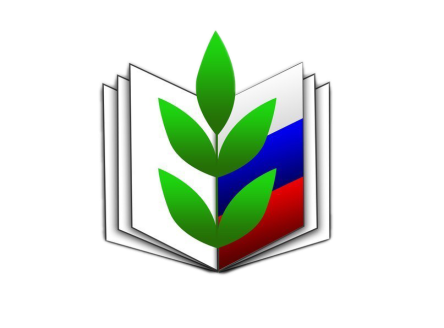 Ст.4 Закона Тюменской области «О регулировании трудовых и иных непосредственно связанных с ними отношений в Тюменской области»
1. Профессиональные союзы Тюменской области представляют и защищают интересы членов профсоюзов по вопросам индивидуальных трудовых споров, а также коллективные права и интересы работников.
2. Проекты НПА по вопросам социально-трудовых отношений работников разрабатываются и принимаются органами государственной власти области с учетом мнения соответствующих профсоюзов.
3. Профсоюзы вправе выступать с предложениями о принятии соответствующими органами государственной власти законов и иных нормативных правовых актов, касающихся социально-трудовой сферы.
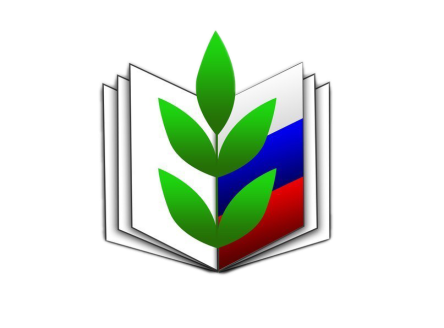 Устав  Профессионального союза работников народного образования и науки Российской Федерации
Статья 3.
Основными целями Профсоюза являются:
представительство и защита индивидуальных и коллективных социальных, трудовых, профессиональных прав и интересов членов Профсоюза, направленные на повышение уровня жизни членов Профсоюза; 
реализация прав Профсоюза и его организаций на представительство в коллегиальных органах управления организациями системы образования;
повышение качества жизни членов Профсоюза.
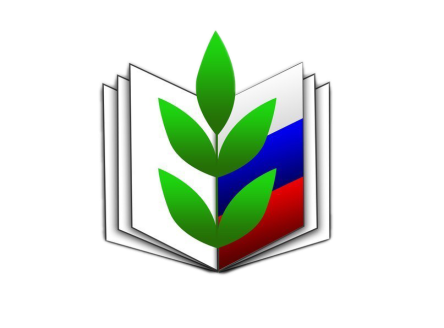 Устав  Профессионального союза работников народного образования и науки Российской Федерации
Статья 4.  Основные задачи Профсоюза

 Контроль за соблюдением работодателями и их представителями трудового законодательства и иных нормативных правовых актов, содержащих нормы трудового права, защита членов Профсоюза от незаконных  увольнений.
 Контроль за занятостью и соблюдением работодателями гарантий высвобождаемым работникам, установленных законодательством Российской Федерации.
 Контроль за обеспечением здоровых и безопасных условий труда в организациях системы образования.
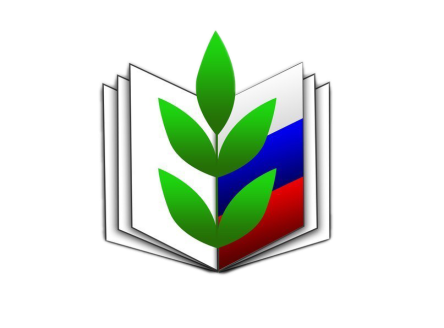 Положение  о правовой инспекции труда (ПИТ) Профсоюза работников народного образования и науки Российской Федерации
Полномочия внештатных правовых инспекторов труда:
Обеспечивает правовую защиту социально-трудовых и других гражданских прав членов Профсоюза (работников) и профсоюзных организаций от противоправных действий (бездействия) работодателей и их представителей, нарушающих или ограничивающих права, установленные законами и НПА, а также социально-трудовых льгот и гарантий, предусмотренных соглашениями, коллективными договорами, ЛНА, трудовыми договорами. 
Осуществляет профсоюзный контроль за соблюдением работодателями и их представителями трудового законодательства и иных НПА, содержащих нормы трудового права, законодательства о профессиональных союзах, выполнением ими условий коллективных договоров и соглашений в организациях, в которых работают члены Профсоюза.
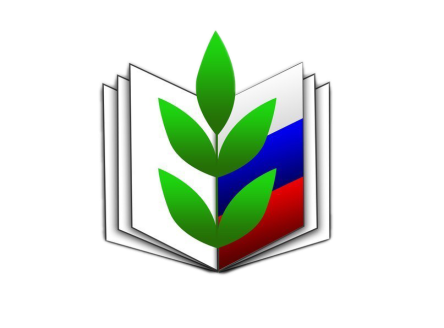 Положение  о ПИТ Профсоюза работников народного образования и науки Российской Федерации
Права внештатных правовых инспекторов труда:
Осуществлять проверки соблюдения работодателями трудового законодательства и иных НПА, содержащих нормы трудового права, прав профсоюзов, выполнения ими условий КД, соглашений.
В установленном порядке беспрепятственно при наличии удостоверений установленного образца посещать организации, в которых работают члены Профсоюза, в целях проведения проверок соблюдения трудового законодательства и иных НПА, содержащих нормы трудового права, законодательства о профсоюзах, а также выполнения условий соглашений и КД, ЛНА, ТД.
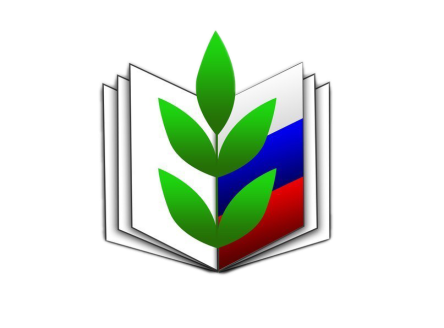 Положение  о ПИТ Профсоюза работников народного образования и науки Российской Федерации
Права внештатных правовых инспекторов труда:
Направлять работодателям обязательные для рассмотрения представления об устранении выявленных нарушений трудового законодательства и иных НПА, содержащих нормы трудового права, законодательства о профсоюзах, условий КД, соглашений (форма № 1–ПИ, приложение № 1 к настоящему Положению).
В случае невыполнения представлений подготавливать и направлять материалы в органы прокуратуры, Государственную инспекцию труда в Тюменской области, иные органы власти с предложением применить к виновным соответствующие меры воздействия.
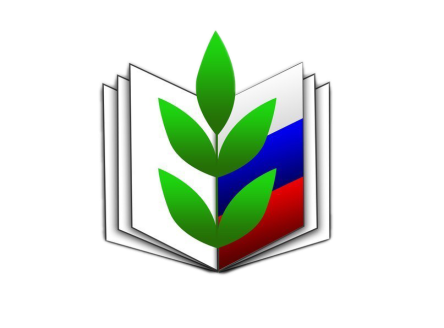 Порядок проведения ПИТ Профсоюза проверок соблюдения работодателями ТЗ и иных НПА, содержащих нормы трудового права, зак-ва о профсоюзах, выполнения условий КД,С
Плановые проверки – в соответствии с планом работы.
Внеплановые – 1) при поступлении обращений членов Профсоюза о нарушении их прав и законных интересов;
2) истечение срока для исполнения представлений и непредставление работодателем в 2-недельный срок информации о принятых мерах по устранению выявленных нарушений.
Проверки проводятся на основании постановлений президиума, распоряжений председателя организации Профсоюза либо главного правового инспектора труда
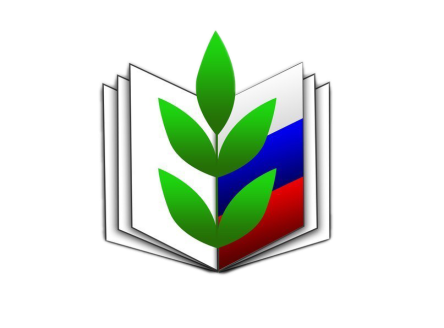 Порядок проведения ПИТ Профсоюза проверок соблюдения работодателями ТЗ и иных НПА, содержащих нормы трудового права, зак-ва о профсоюзах, выполнения условий КД,С
О времени проверки работодатель уведомляется заранее.
Перед началом проверки постановление (распоряжение) о проверке вручается руководителю одновременно с удостоверением внештатного правового инспектора труда.
Если руководитель препятствует проведению проверки, то это влечет ответственность, предусмотренную ст. 378 ТК РФ, ст. 30 ФЗ «О профессиональных союзах, их правах и гарантиях деятельности», ст. 5.27 Кодекса РФ об административных правонарушениях.
Об препятствовании необходимо поставить в известность председателя организации Профсоюза и главного правового инспектора труда
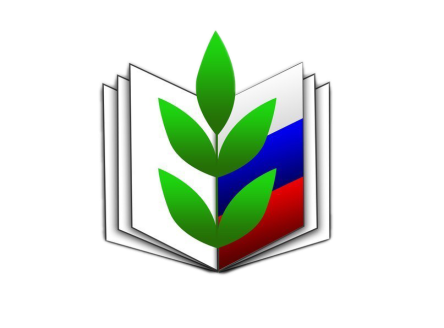 Порядок проведения ПИТ Профсоюза проверок соблюдения работодателями ТЗ и иных НПА, содержащих нормы трудового права, зак-ва о профсоюзах, выполнения условий КД,С
Оформление результатов проверки:
Результаты проверки фиксируются в Акте проверки по установленной форме (Приложение № 3), а также в журнале учета мероприятий по контролю (Приложение№2).
Акт  проверки составляется в 4 экземплярах: 1- руководителю проверяемого учреждения; 2- председателю ППО; 3- председателю местной организации Профсоюза;    4- остается у внештатного правового инспектора труда.
Если необходимо устранить выявленные нарушения, оформляется Представление об устранении нарушений (форма № 1-ПИ).
С результатами проверки надо ознакомить руководителя.
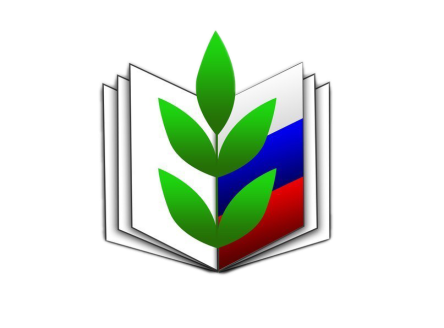 Положение  о ПИТ Профсоюза работников народного образования и науки Российской Федерации
Права внештатных правовых инспекторов труда:
Запрашивать у работодателей и их представителей, органов местного самоуправления и беспрепятственно получать от них документы, объяснения, информацию, необходимые для выполнения контрольных функций. 
Защищать в установленном законодательством порядке права и интересы членов Профсоюза, профсоюзных организаций в органах по рассмотрению трудовых споров, принимать в них участие в качестве эксперта, представителя
Информировать и консультировать членов Профсоюза и представителей работодателей по вопросам соблюдения трудового законодательства и иных НПА и др.
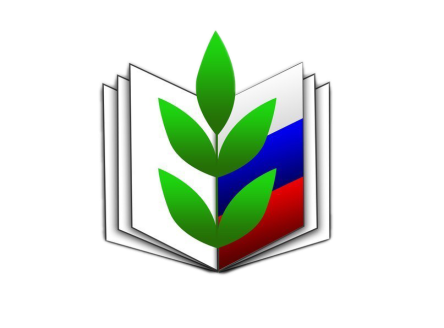 Положение  о ПИТ Профсоюза работников народного образования и науки Российской Федерации
Права внештатных правовых инспекторов труда:
Участвовать в совещаниях, семинарах по правовой тематике, в обучении профсоюзного актива.
Публиковать статьи, сообщения в газетах и журналах, на сайтах в Интернете о деятельности правовой инспекции труда Профсоюза.
Ежегодно обобщать статистические данные, практику работы внештатных правовых инспекторов труда Профсоюза, вести учет и направлять в соответствующие профсоюзные органы материалы, а также сведения о фактах нарушения прав профсоюзов и принятых мерах по их пресечению (устранению) (форма № 5-ПИ, приложение № 5 к настоящему Положению).
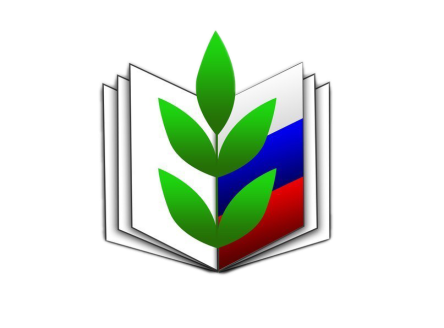 Положение  о ПИТ Профсоюза работников народного образования и науки Российской Федерации
Обязанности внештатных правовых инспекторов труда:
Добросовестно осуществлять свои полномочия, постоянно повышать свою квалификацию, укреплять авторитет Профсоюза.
При проведении проверок соблюдать законодательство Российской Федерации, права и законные интересы работодателей и их представителей.
Соблюдать конфиденциальность в отношении персональных данных членов Профсоюза.
Воздерживаться от сообщения работодателю сведений о заявителе, если проверка проводится в связи с его обращением, а заявитель возражает против сообщения работодателю данных об источнике жалобы.
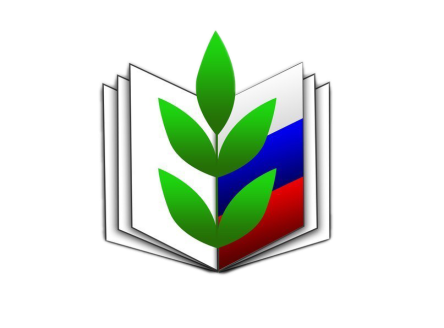 Положение  о ПИТ Профсоюза работников народного образования и науки Российской Федерации
Статус внештатного правового инспектора труда Профсоюза в отношении полномочий, обязанностей и ответственности приравнивается к статусу штатного правового инспектора труда Профсоюза, установленному в соответствии с законодательством Российской Федерации настоящим Положением.
Внештатные правовые инспекторы труда Профсоюза утверждаются выборным коллегиальным исполнительным органом организации Профсоюза из числа лиц, относящихся к профсоюзному активу и работающих в сфере образования не менее двух лет, которые прошли специальное обучение.
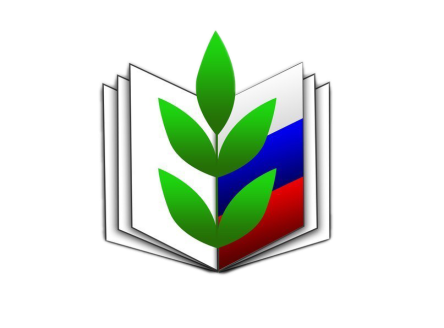 Положение  о ПИТ Профсоюза работников народного образования и науки Российской Федерации
Внештатный правовой инспектор труда Профсоюза освобождается от основной работы для выполнения обязанностей, предусмотренных настоящим Положением, а также для участия в семинарах, совещаниях, конференциях, съездах и в работе других выборных профсоюзных органов. Условия освобождения его от основной работы и порядок оплаты времени выполнения обязанностей внештатного правового инспектора труда Профсоюза и обучения определяются коллективным договором, соглашениями.

Внештатный правовой инспектор труда Профсоюза может быть лишен своего статуса решением выборного коллегиального исполнительного органа организации Профсоюза по причинам, связанным с невозможностью реализации полномочий по различным основаниям (в том числе в связи с виновным поведением), а также в связи с прекращением членства в Профсоюзе.
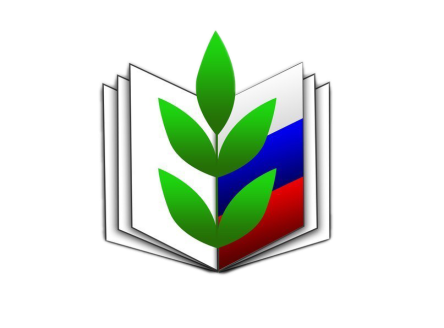 Положение  о ПИТ Профсоюза работников народного образования и науки Российской Федерации
Внештатному правовому инспектору труда Профсоюза выдается удостоверение установленного образца (приложение № 3 к настоящему Положению).
Удостоверение заверяется печатью организации Профсоюза и подписывается председателем организации Профсоюза.
При лишении статуса и прекращении деятельности внештатного правового инспектора труда Профсоюза  удостоверение подлежит возврату.
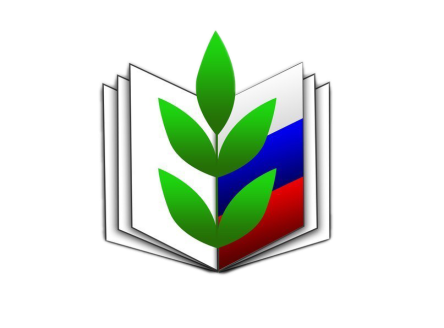 Форма удостоверения (приложение № 3 к Положению о ПИТ)
Удостоверение выдано  Место              «___» ___________ 201__г.
для фото-
графии
  
       М.П.


(правая сторона удостоверения)
Федерация Независимых Профсоюзов России
Профсоюз работников народного образования и науки 
Российской Федерации

УДОСТОВЕРЕНИЕ № ___
__________________________________
                           (Ф.И.О)
работает в должности_______________
__________________________________               

Председатель                    ___________                 
организации Профсоюза     (подпись, Ф.И.О.)          

(левая сторона удостоверения)
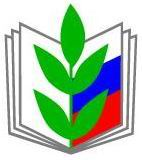 СПАСИБО ЗА ВНИМАНИЕ!

УСПЕХОВ В РАБОТЕ!

ДО НОВЫХ ВСТРЕЧ!